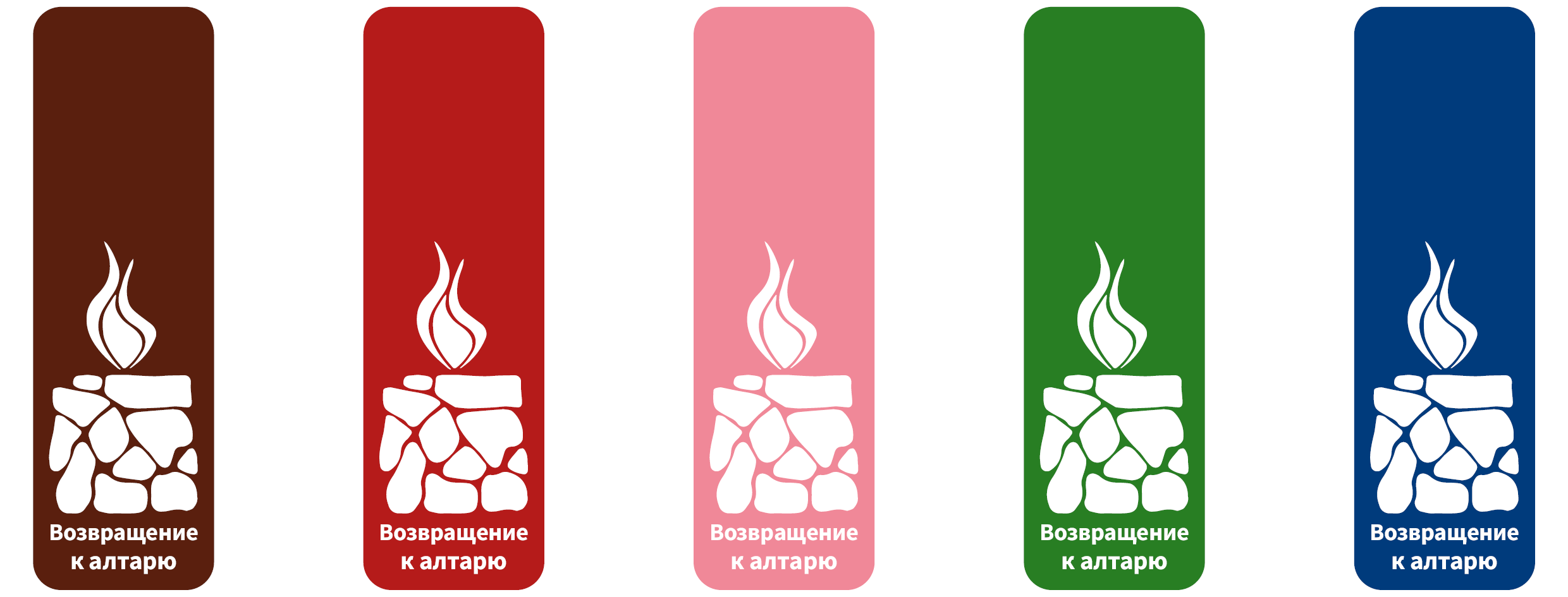 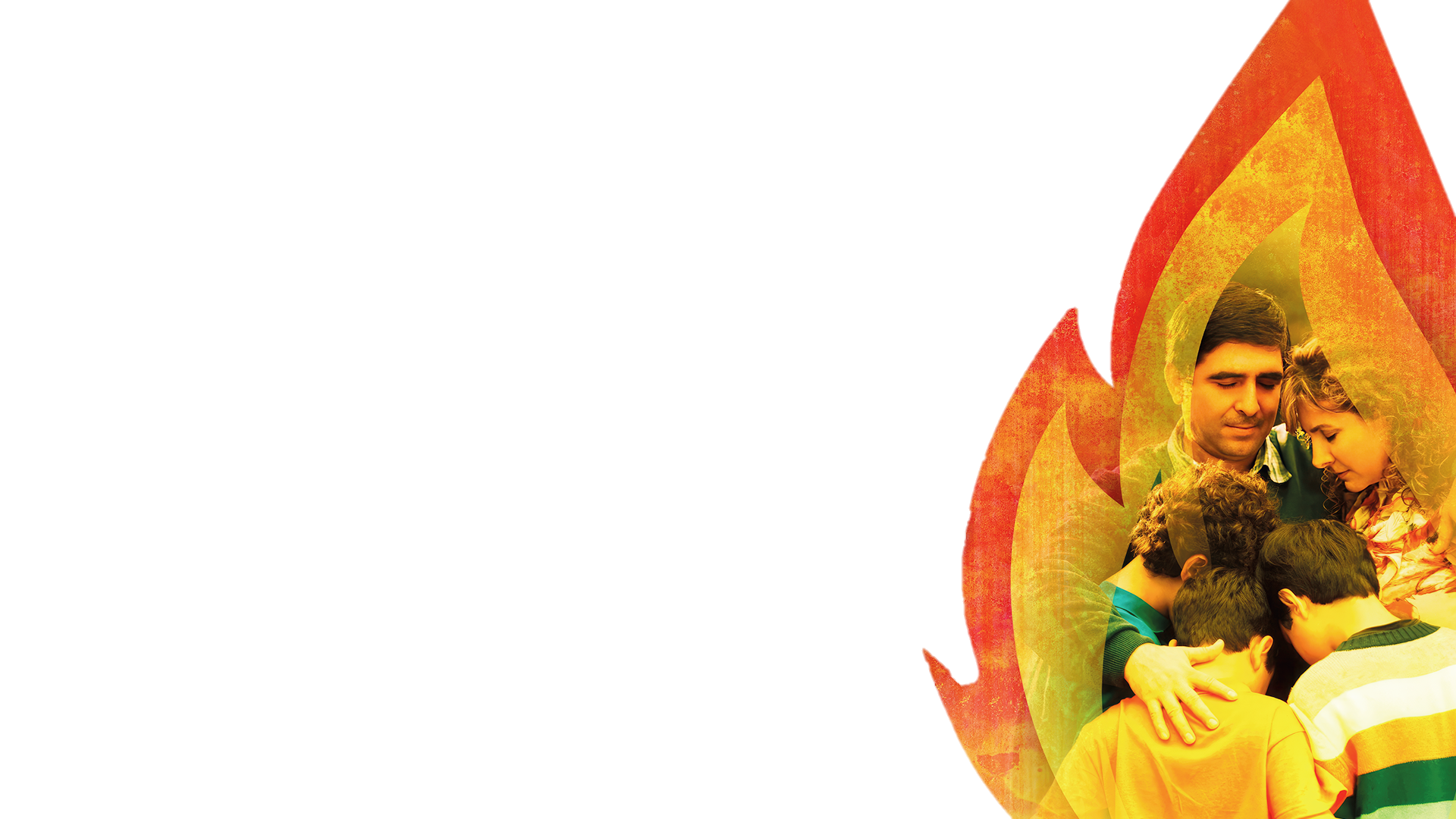 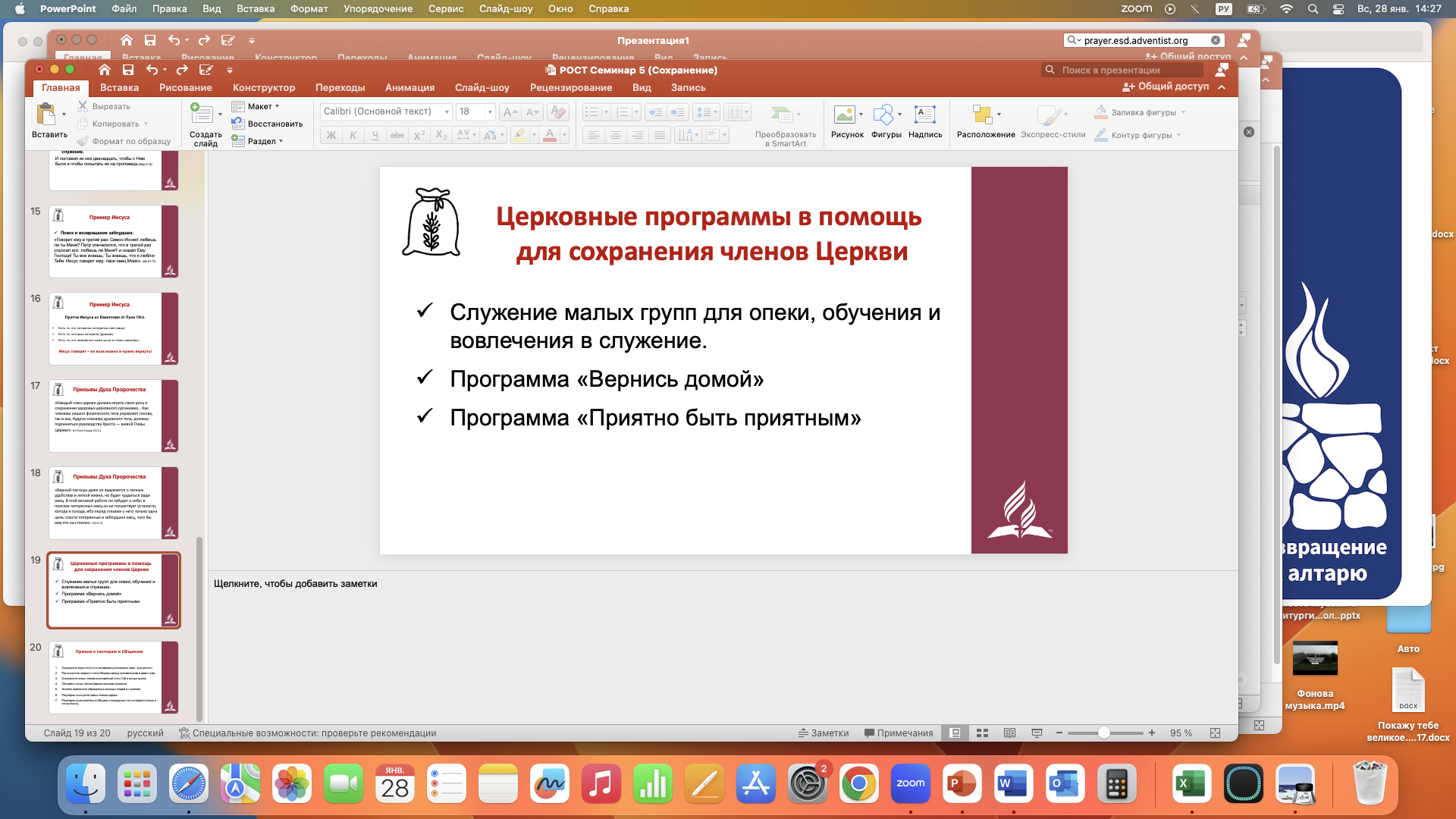 Проект Всемирной 
Церкви АСД
«ВОЗВРАЩЕНИЕ  К АЛТАРЮ»

ИНИЦИАТИВА, ОБЪЕДИНЯЮЩАЯ 
ВСЕ ОТДЕЛЫ ЦЕРКВИ, 
ОРИЕНТИРОВАННАЯ НА ВОЗРОЖДЕНИЕ 
ЛИЧНОГО, СЕМЕЙНОГО И ЦЕРКОВНОГО 
АЛТАРЯ
Ежедневное время для Бога в каждом сердце, доме и общине
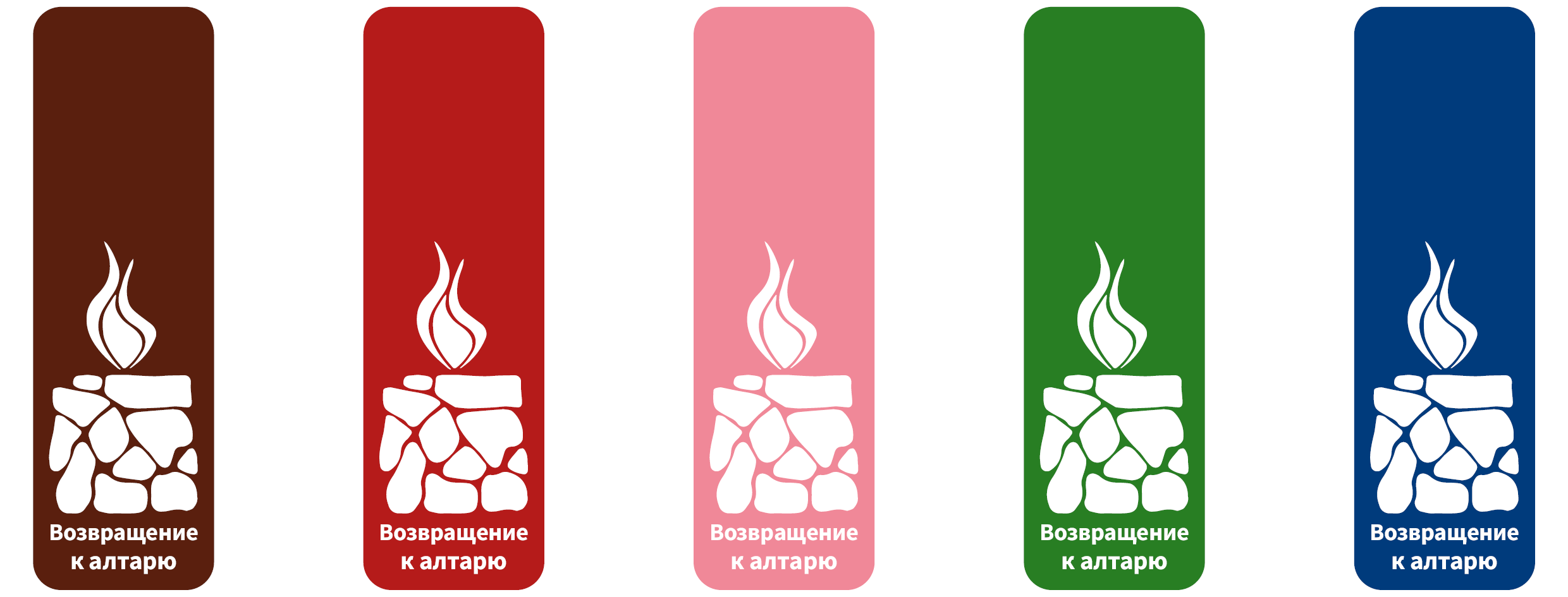 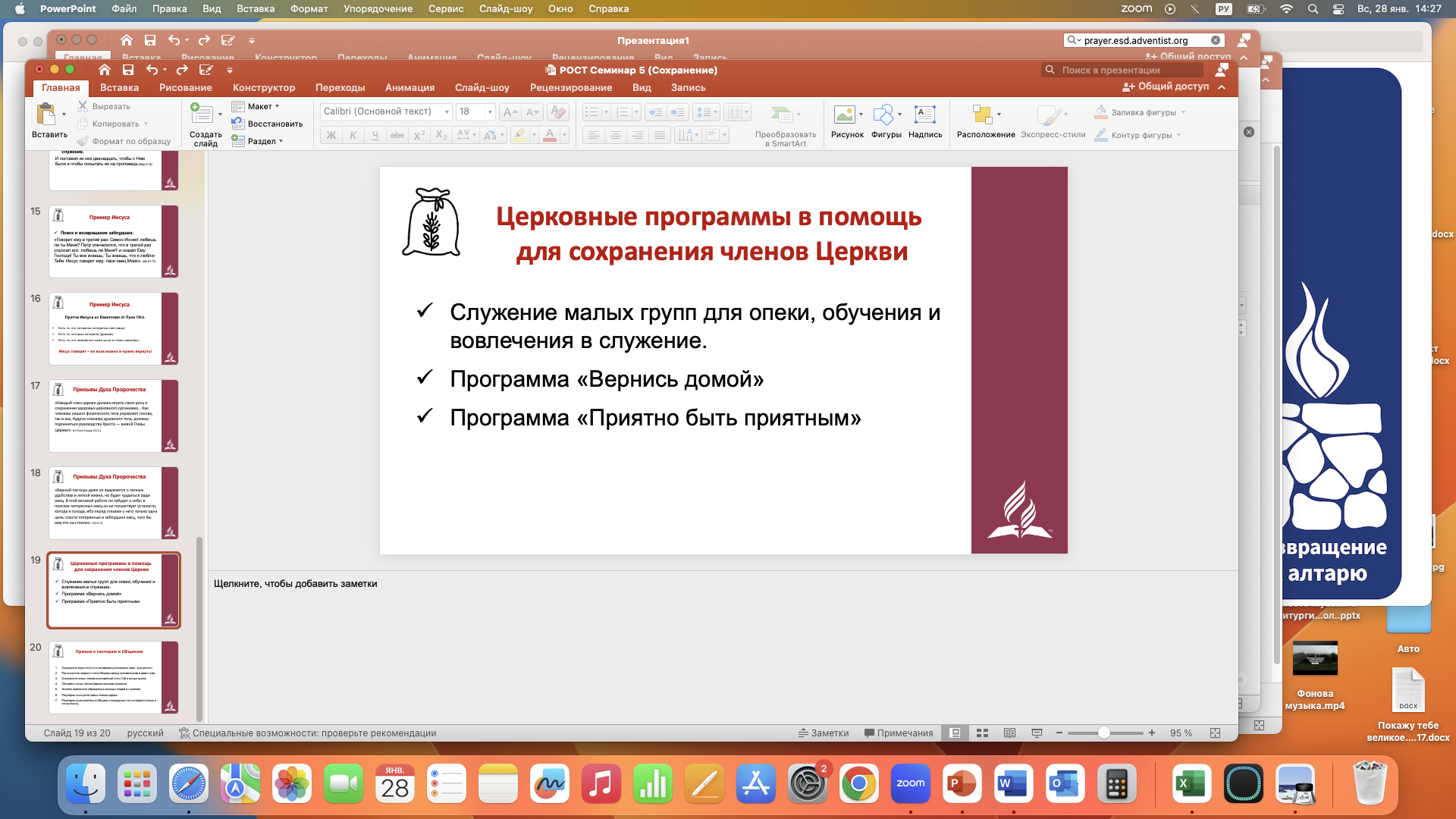 ПРИНЦИП 5
		  каждый день…
	Самоотверженно любите 	свою семью
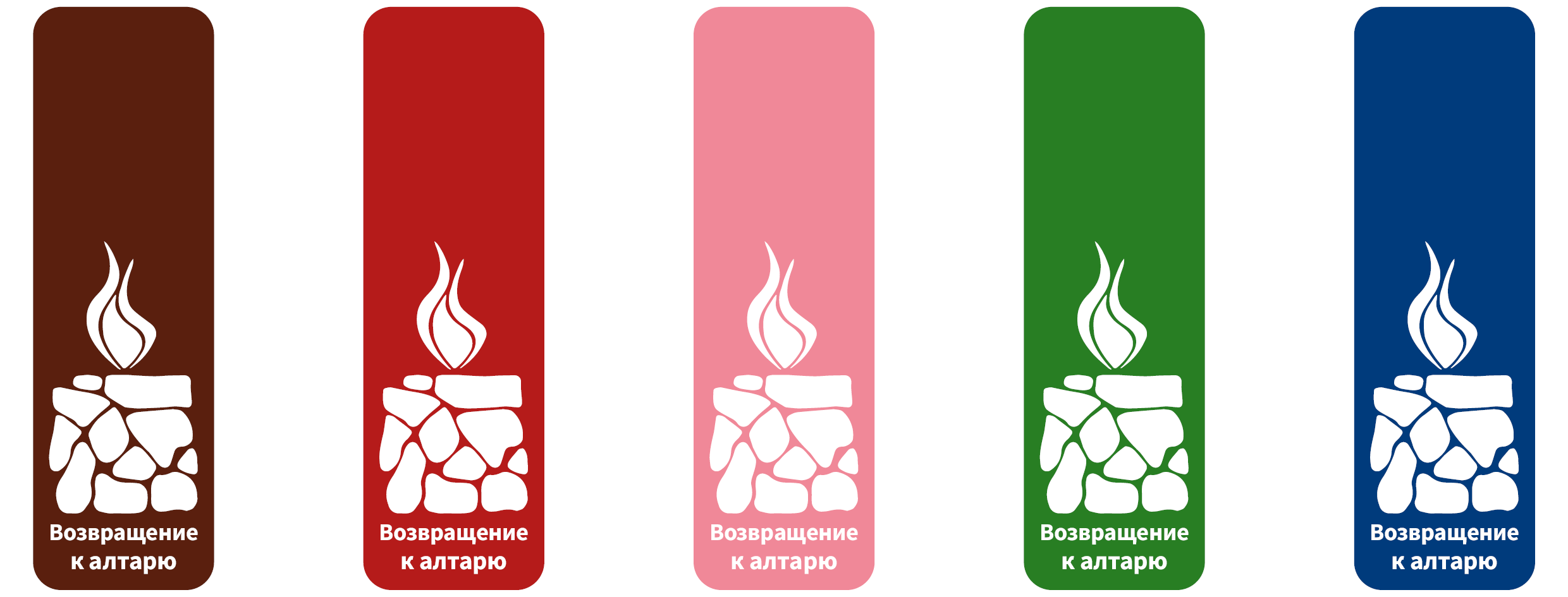 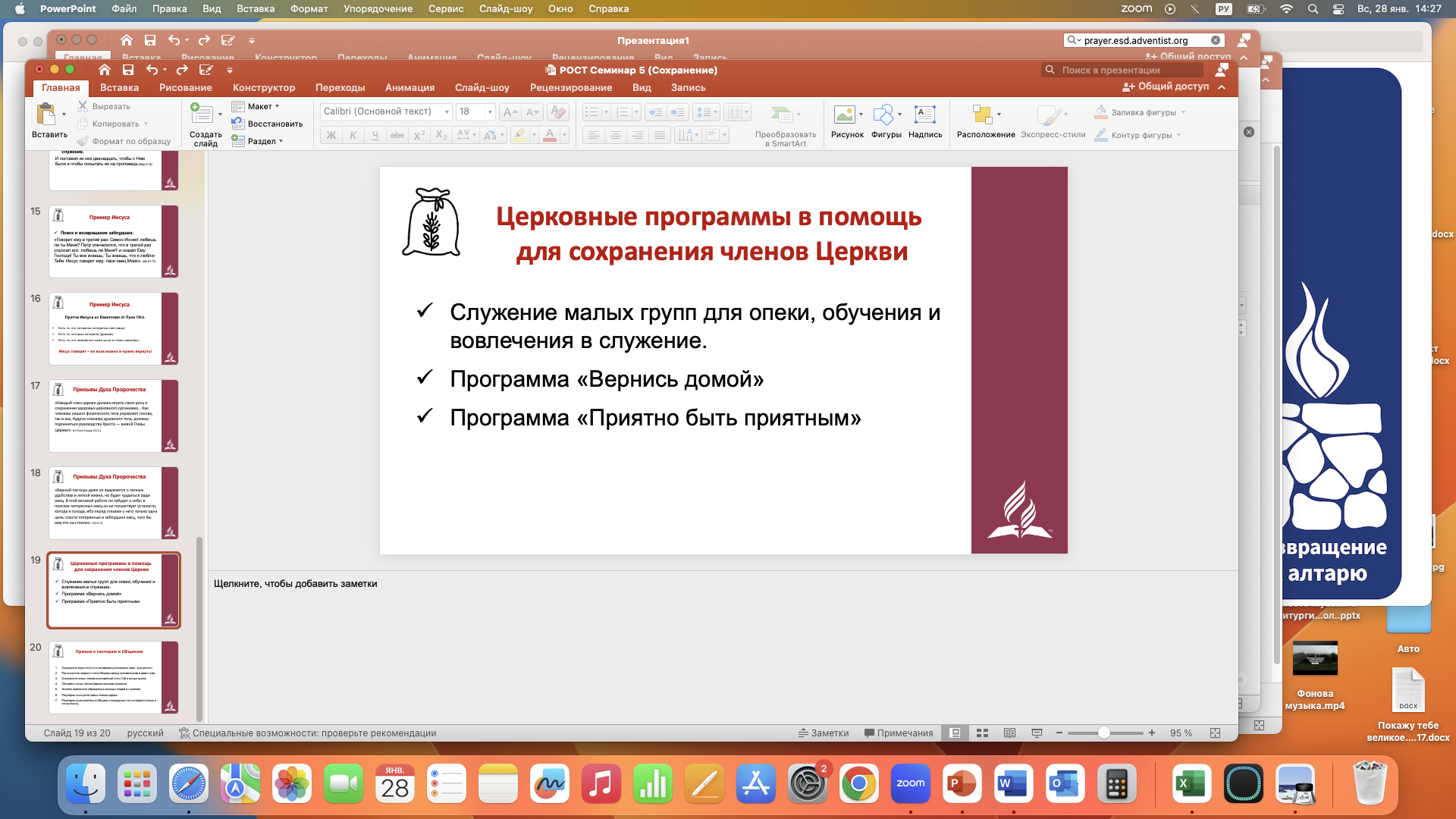 Рим. 13:8
Какой долг Господь поощряет?
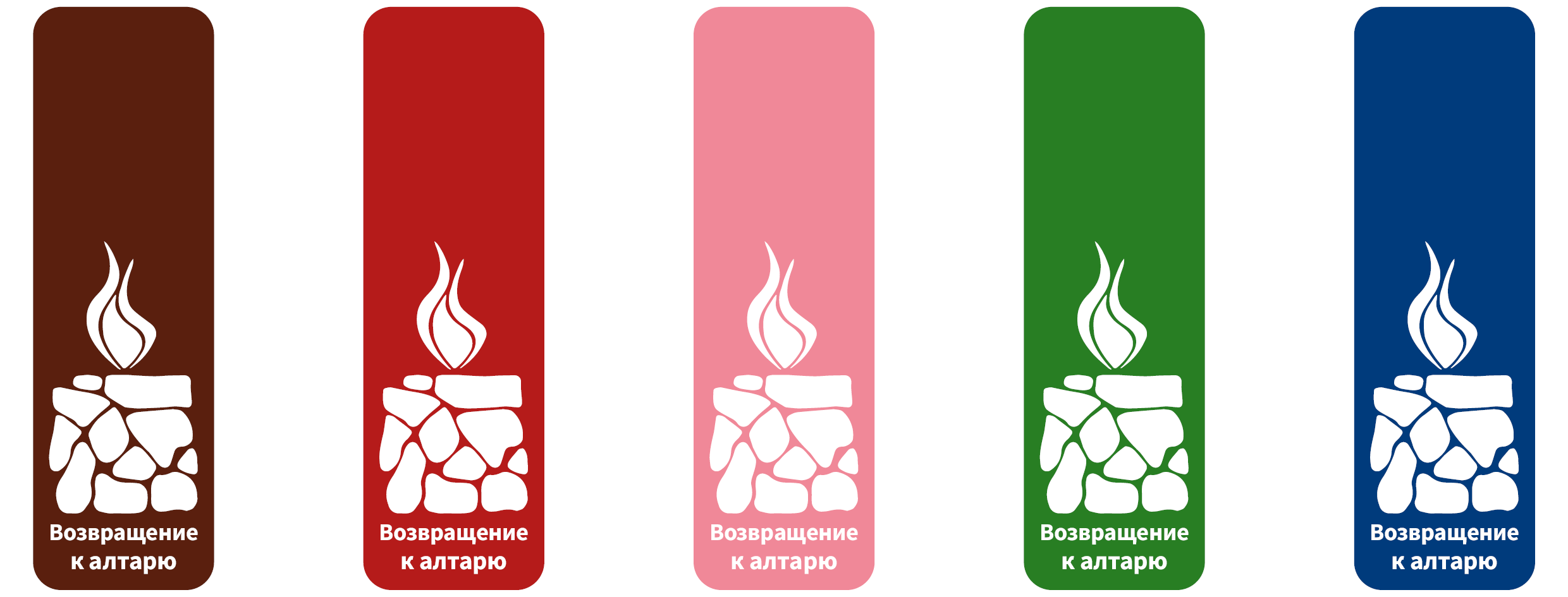 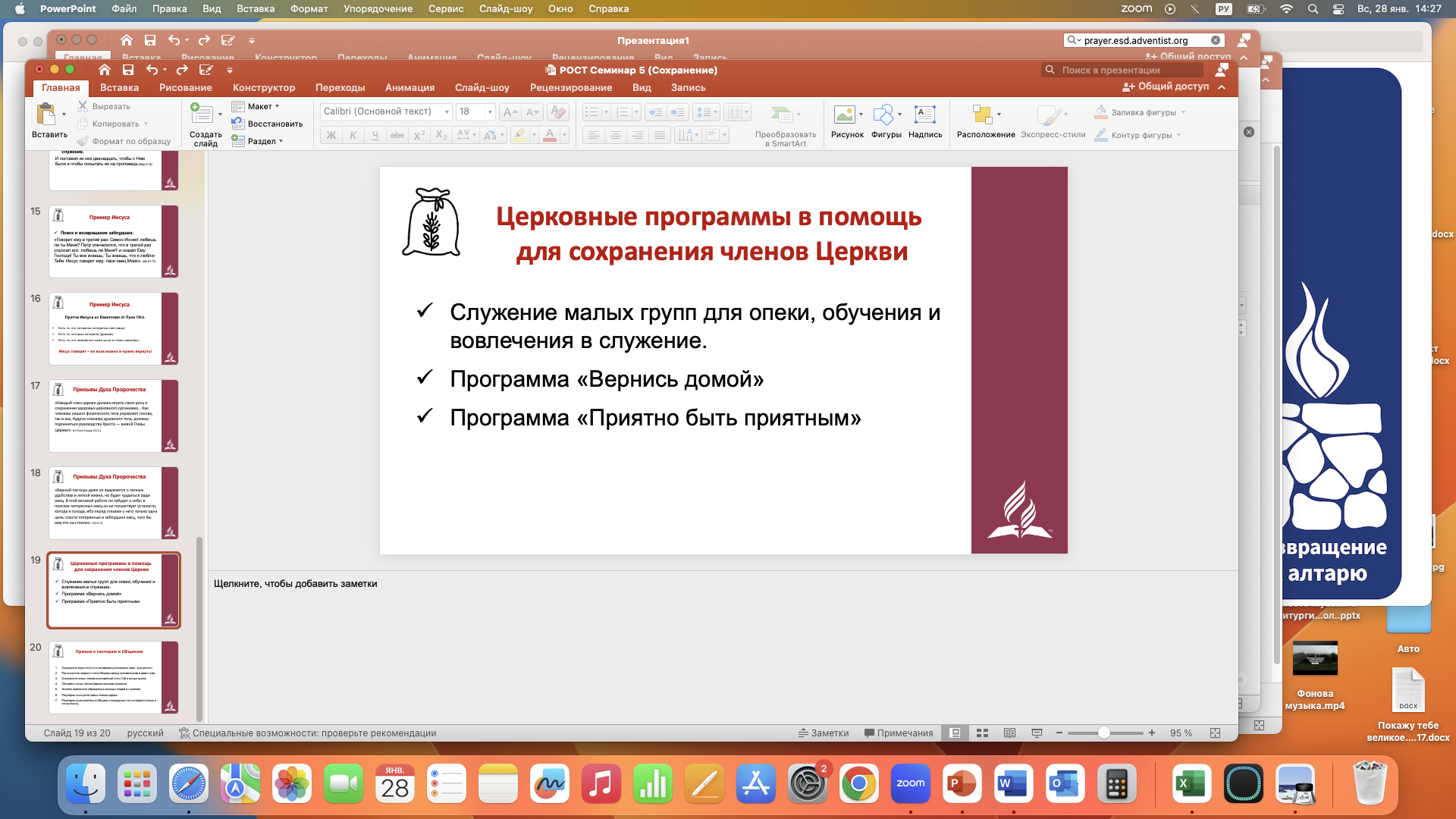 Еф. 4:29-32
Какой фильтр нам нужно использовать в наших разговорах?
Что делать с яростью и раздражением?
Как мы должны прощать друг друга?
Что делать, когда не можем простить?
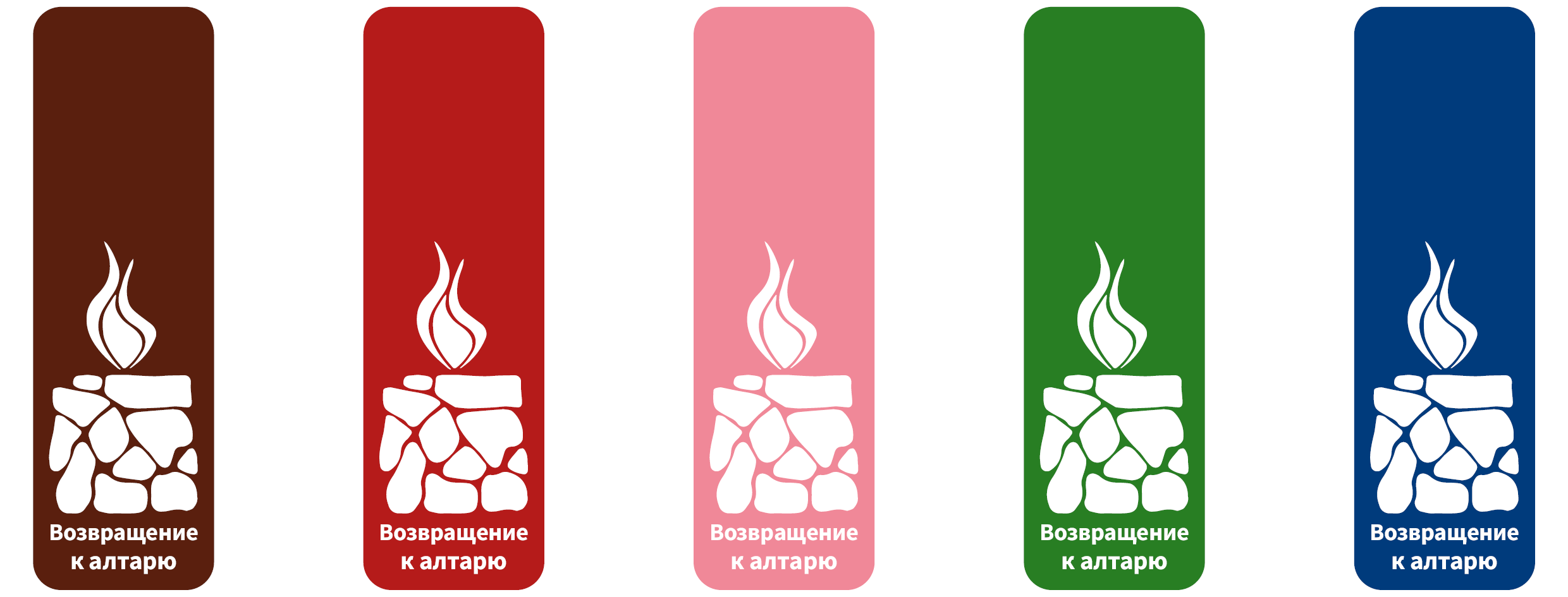 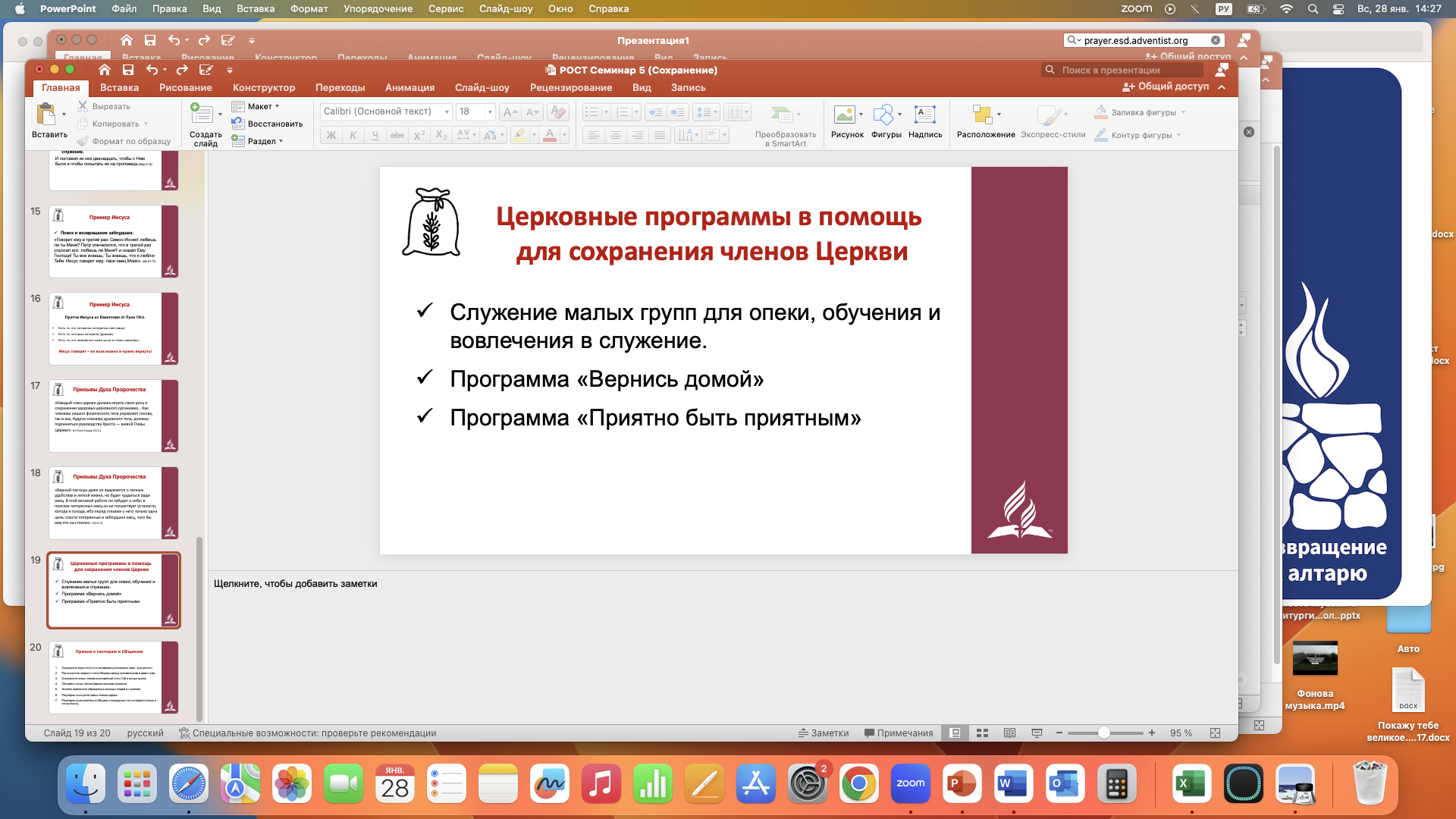 Еф. 6:12
С кем мы в действительности боремся, когда в нашем доме или семье возникает конфликт?
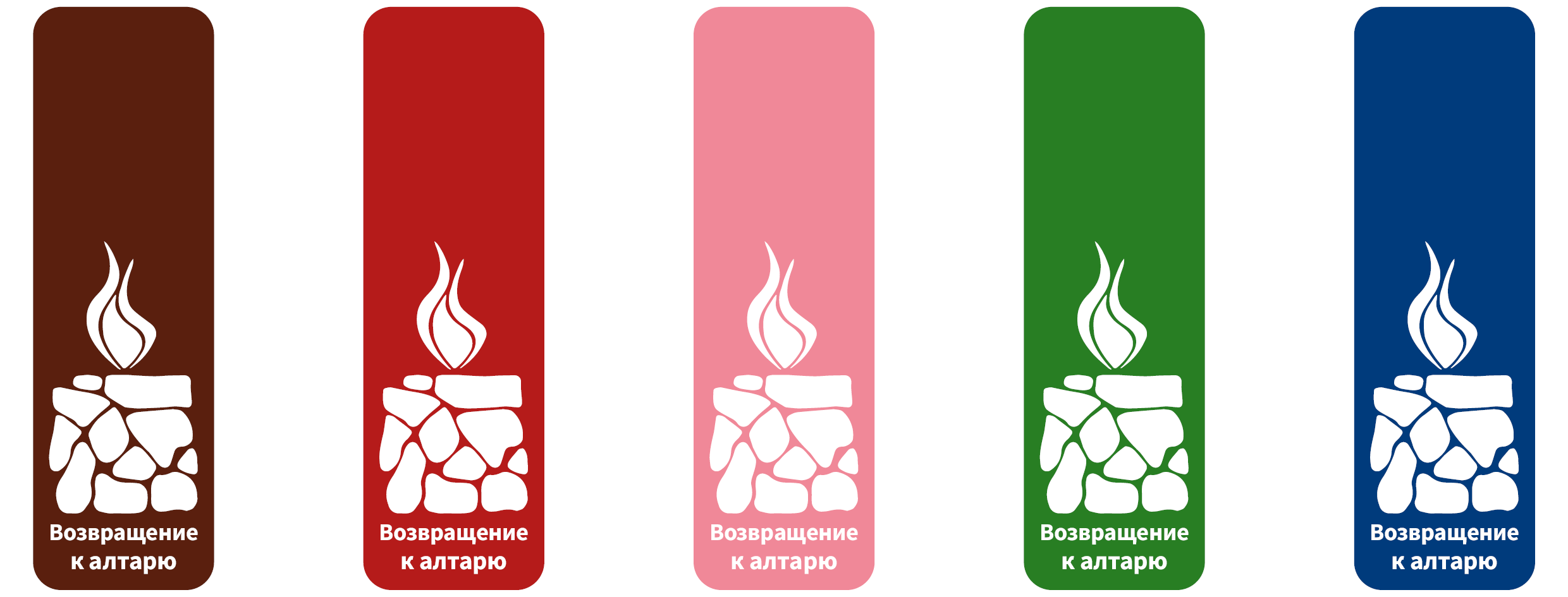 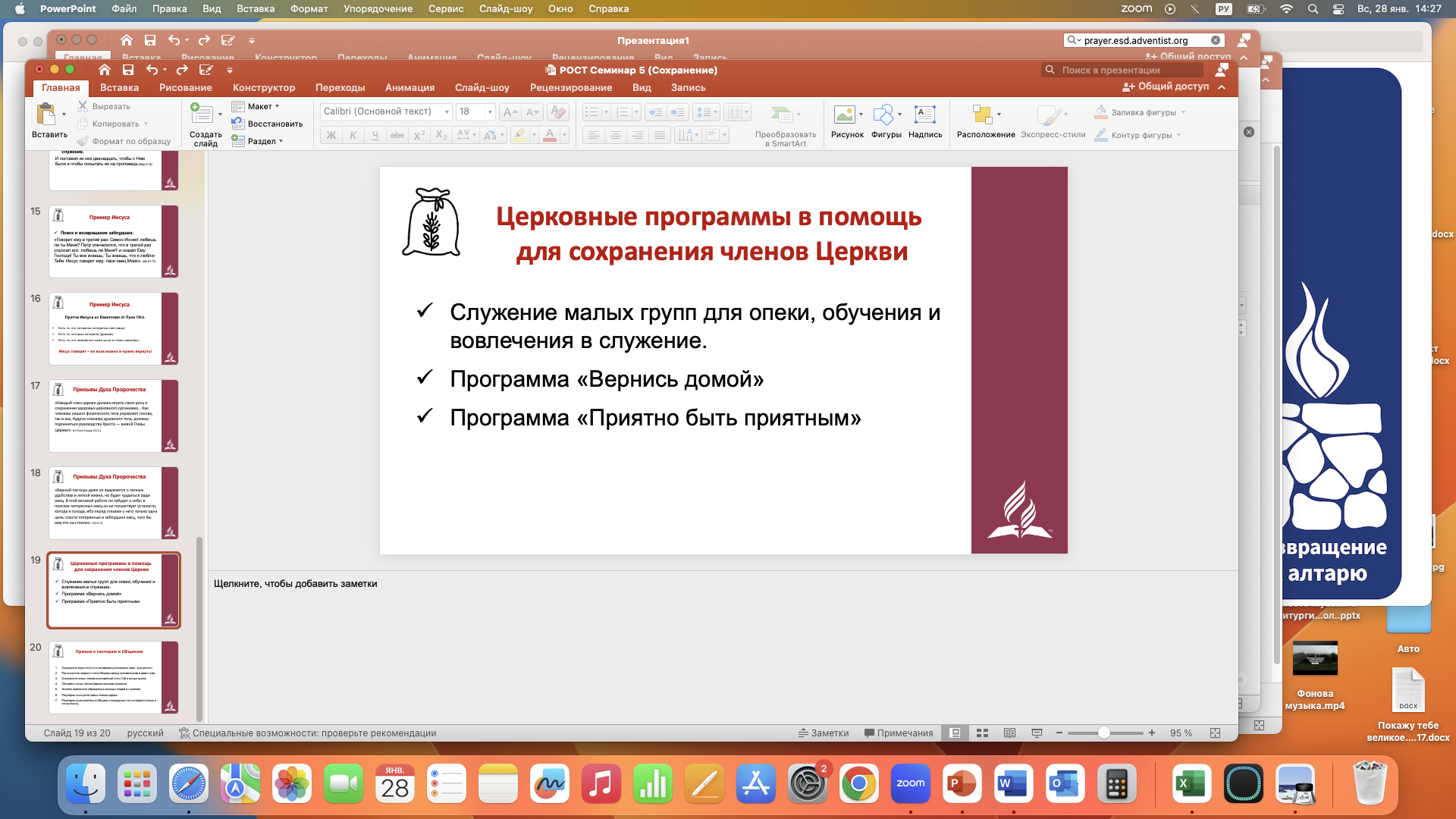 Иез. 36:26,27  
Кто проводит операцию на сердце?
Сколько обетований в этом отрывке?
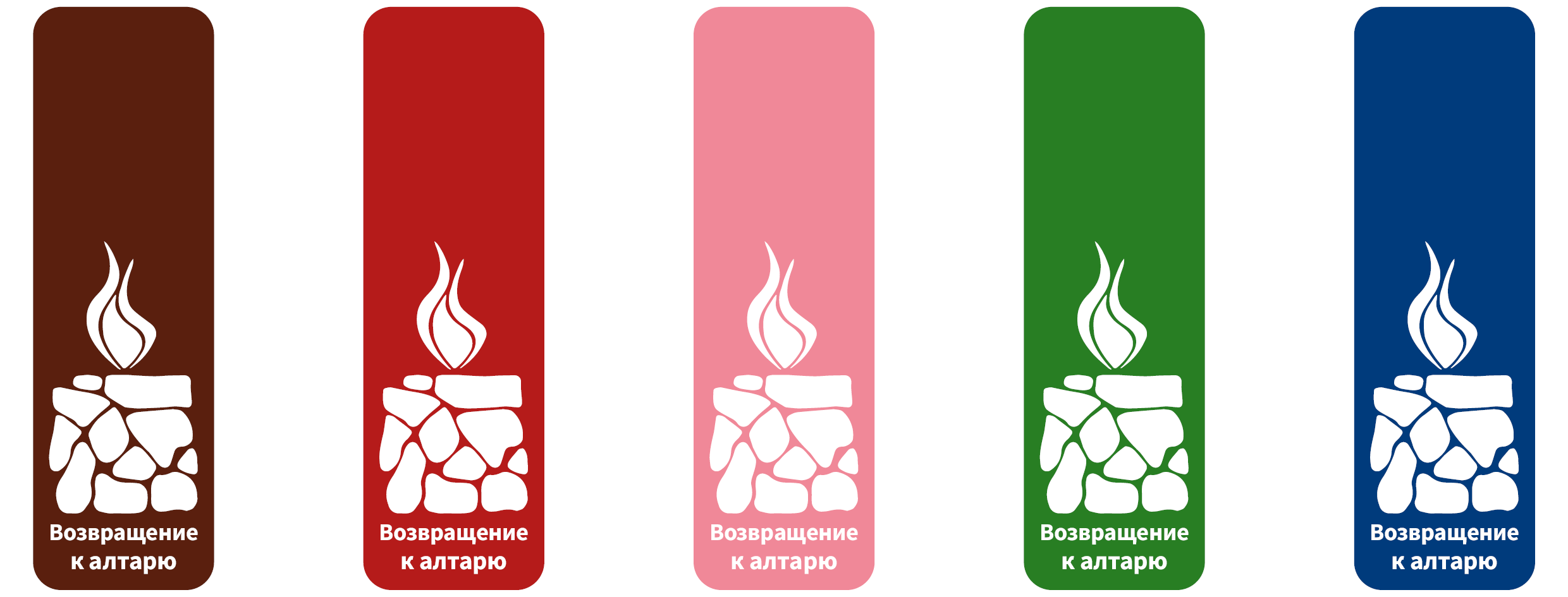 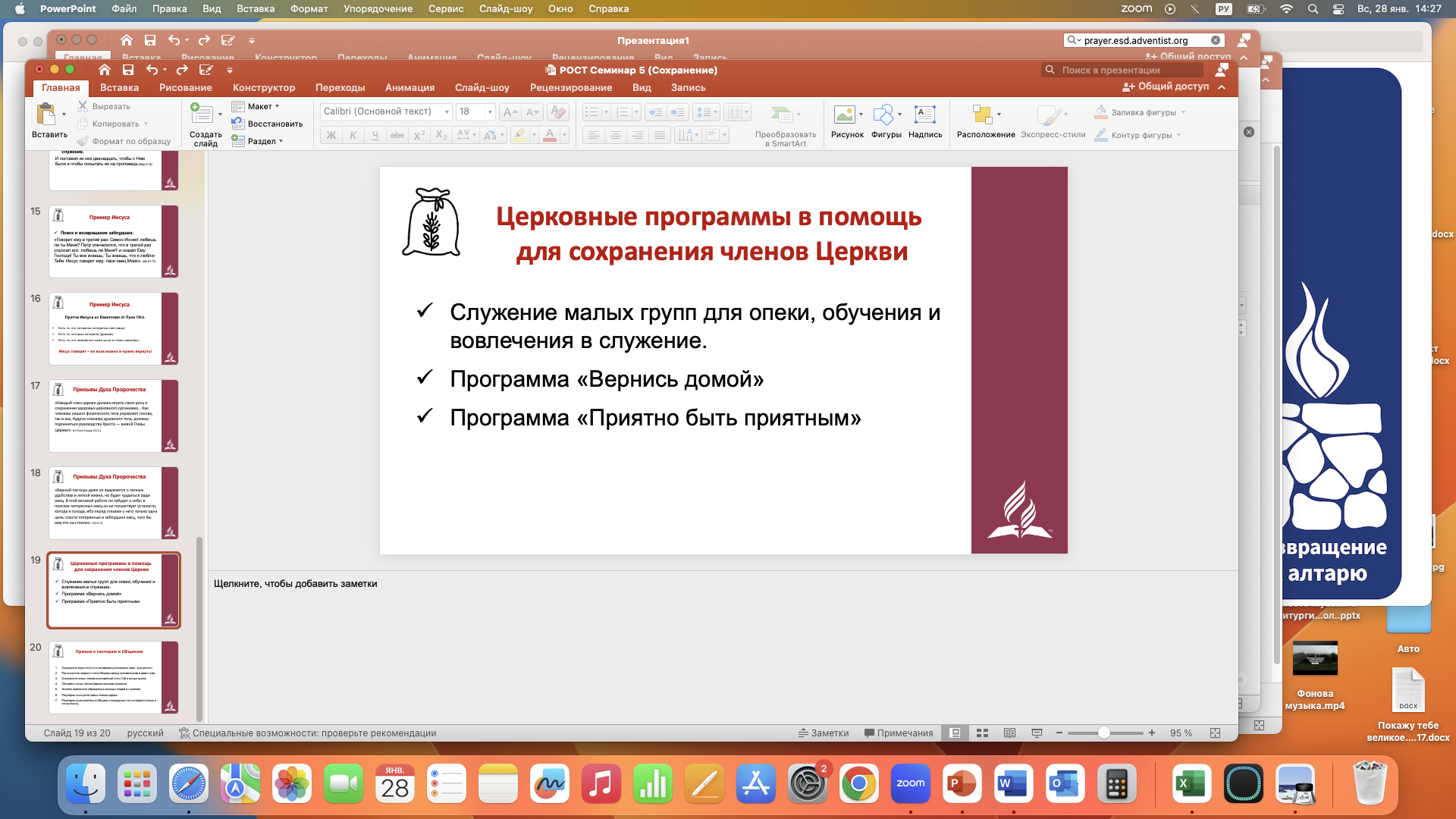 Еф. 5:21-33.
Еф. 5:21 – о чем здесь говорится?
Ст. 22-24. Какой совет Бог дает женам?
Ст. 25-29. Какой совет Бог дает мужьям?
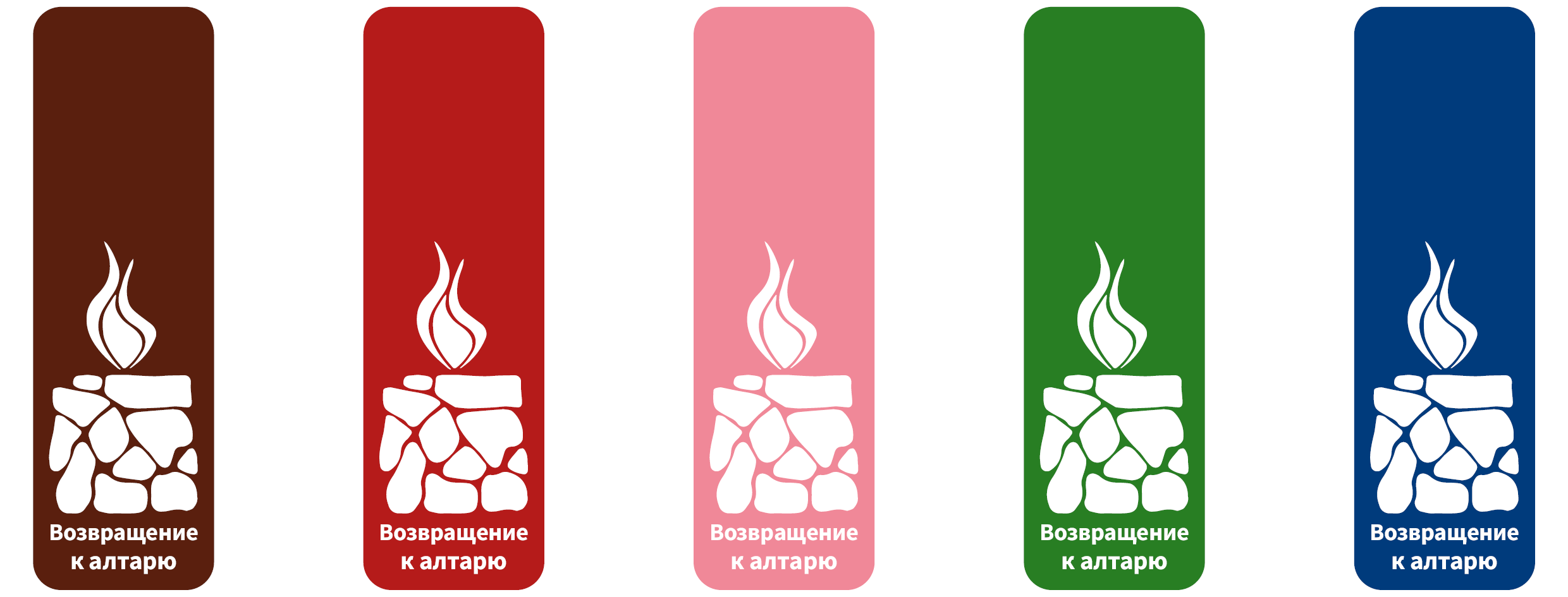 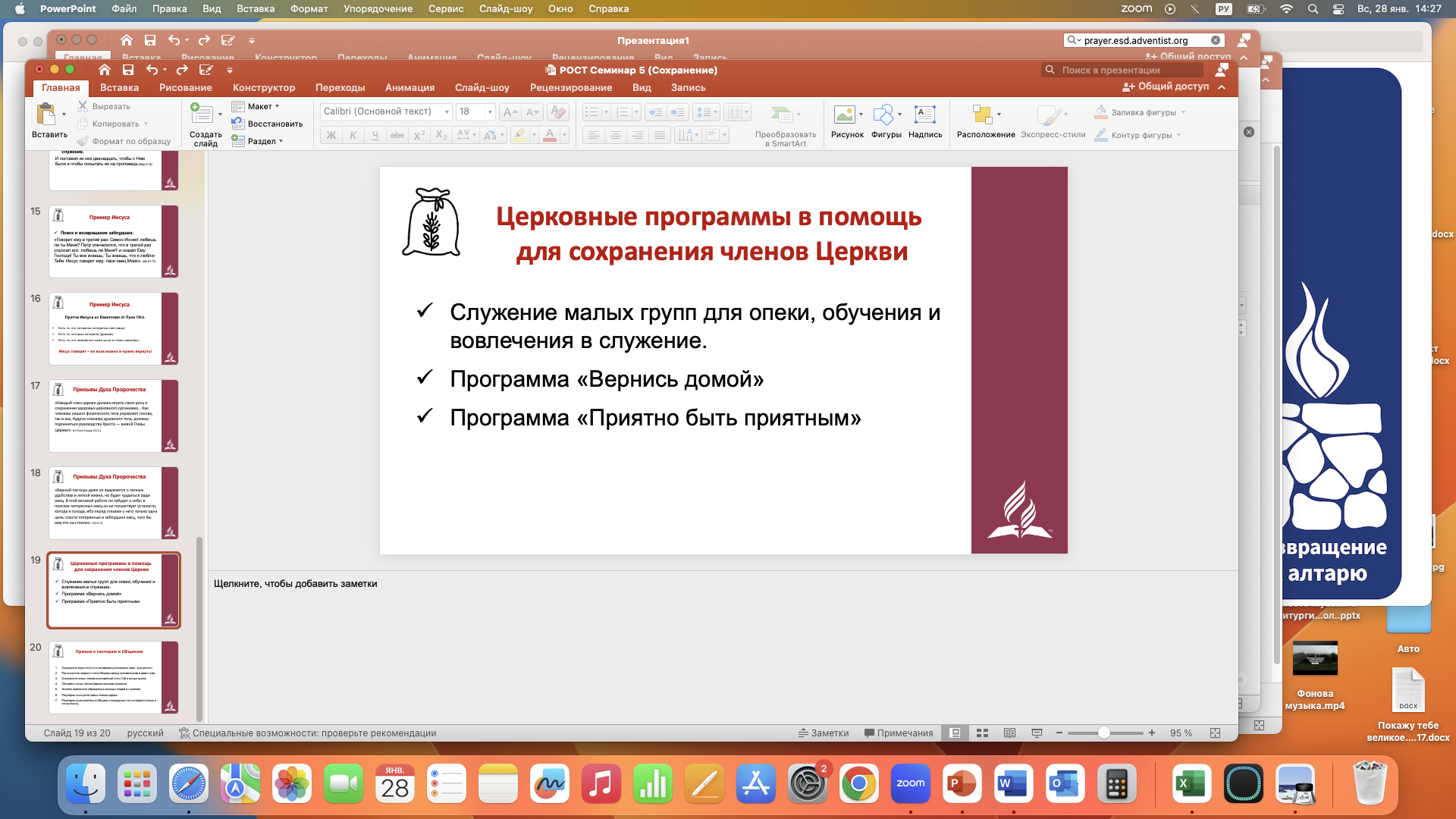 Мал. 4:5,6
Какие два обещания Бог дает родителям и детям, живущим в последнее время?
Кто должен первый обратиться?
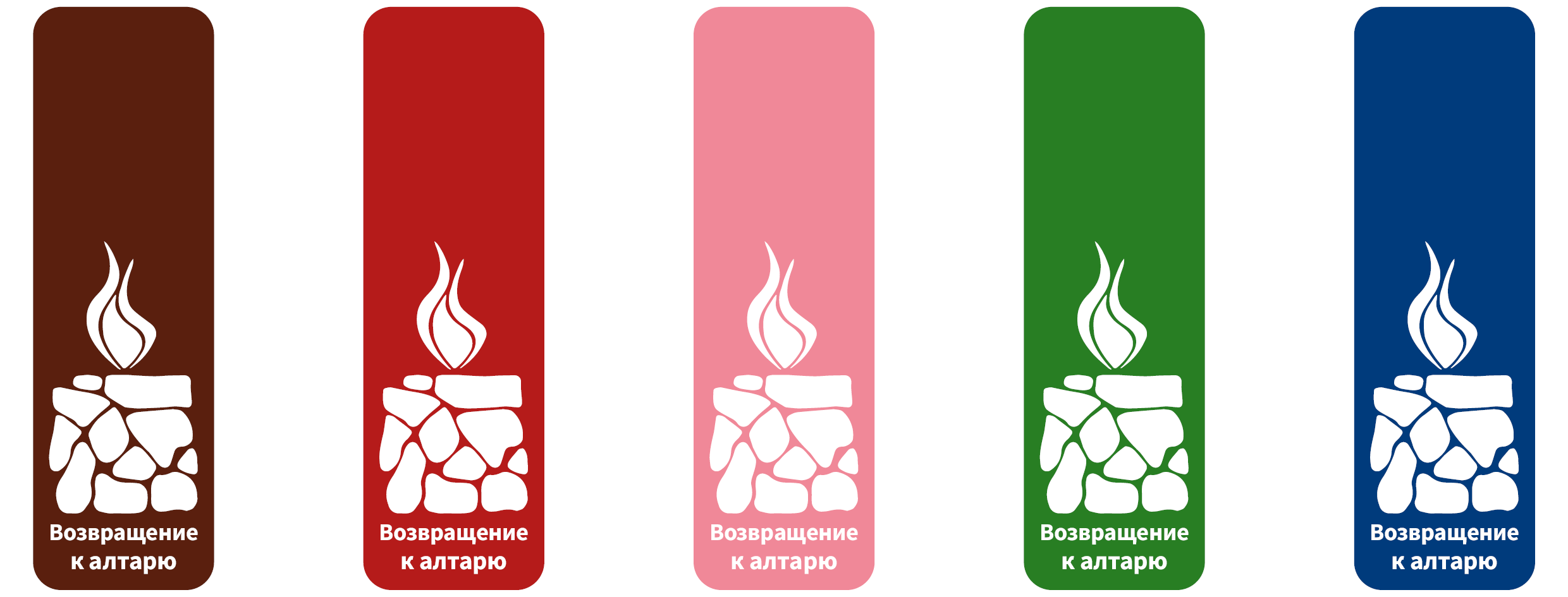 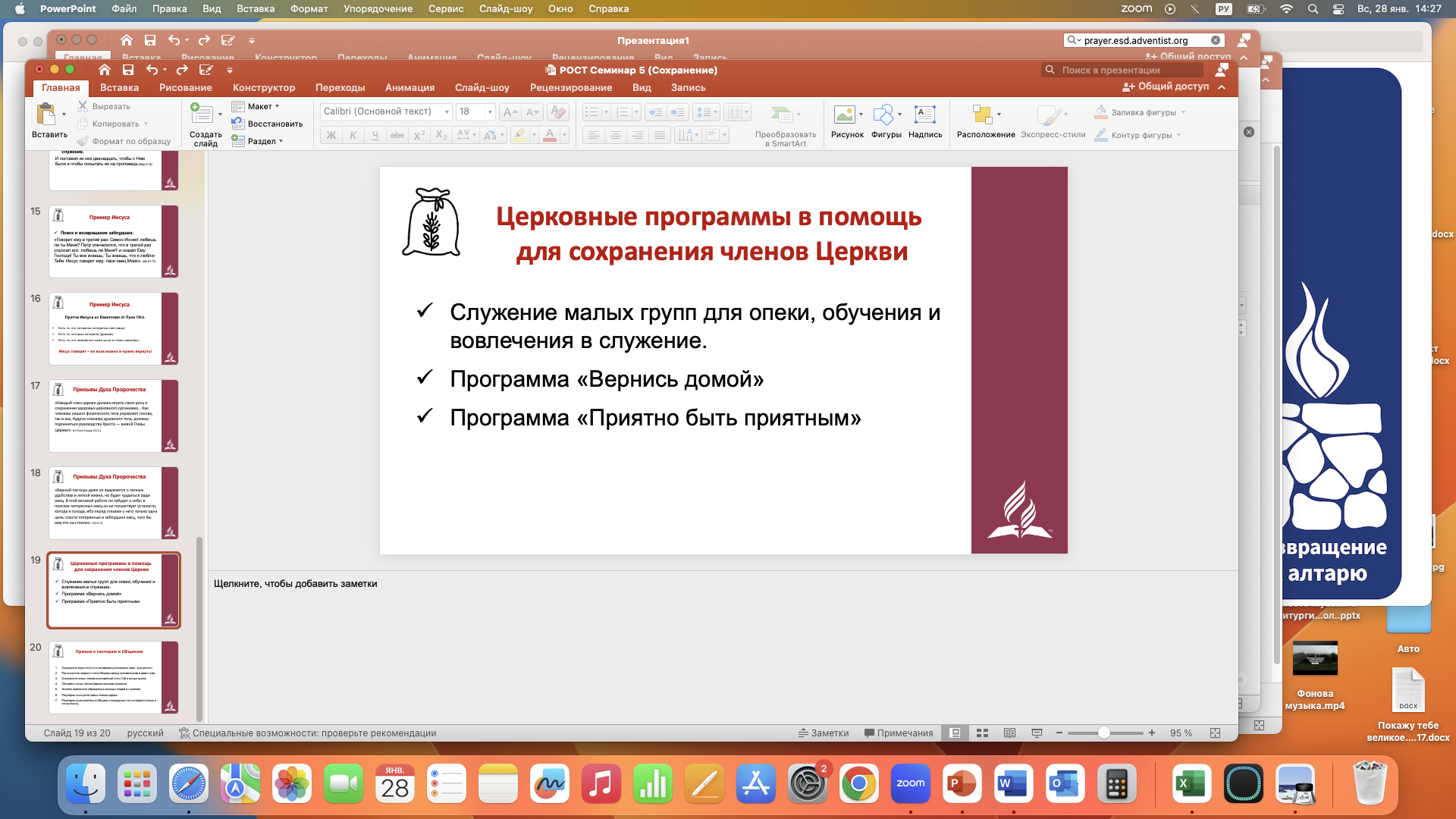 Втор. 6:4-6
Каким образом стихи 4-6 призывают нас к возрождению отношений с Богом?
Как нужно любить?
Втор. 6:7-9
Кто должен учить наших детей?
Как сделать учениками новое поколение?
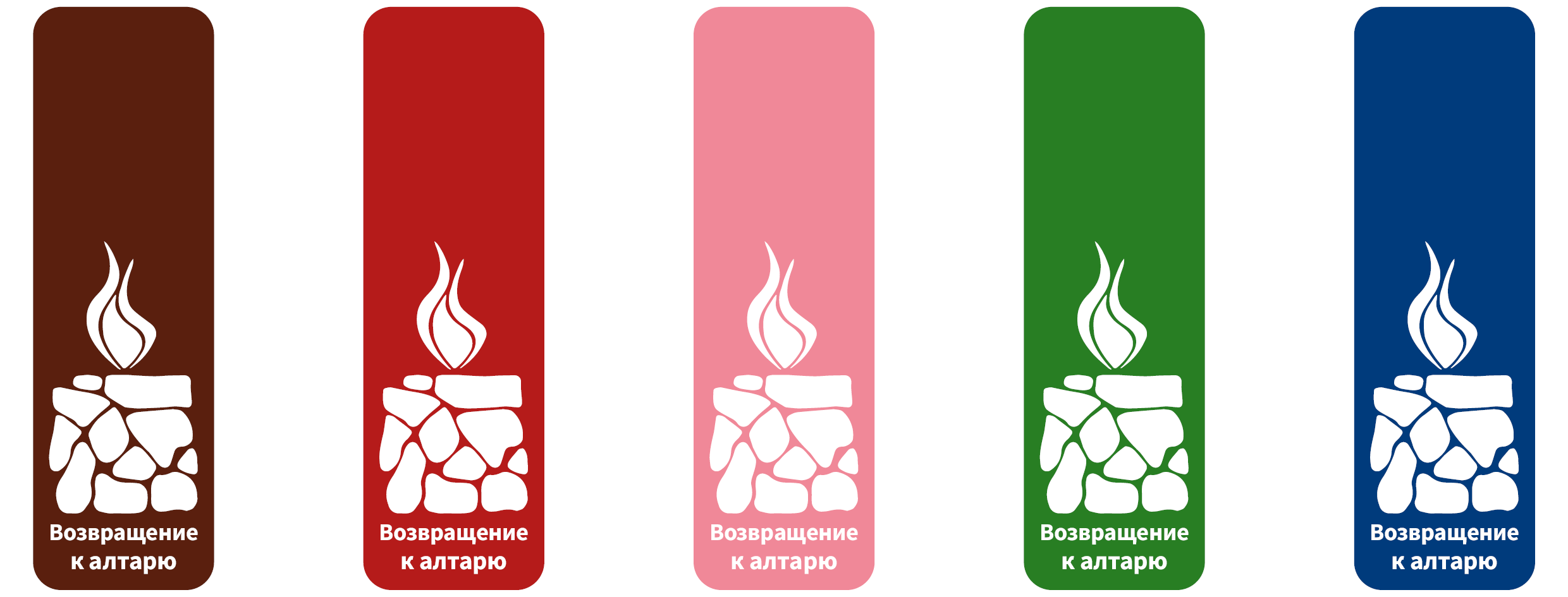 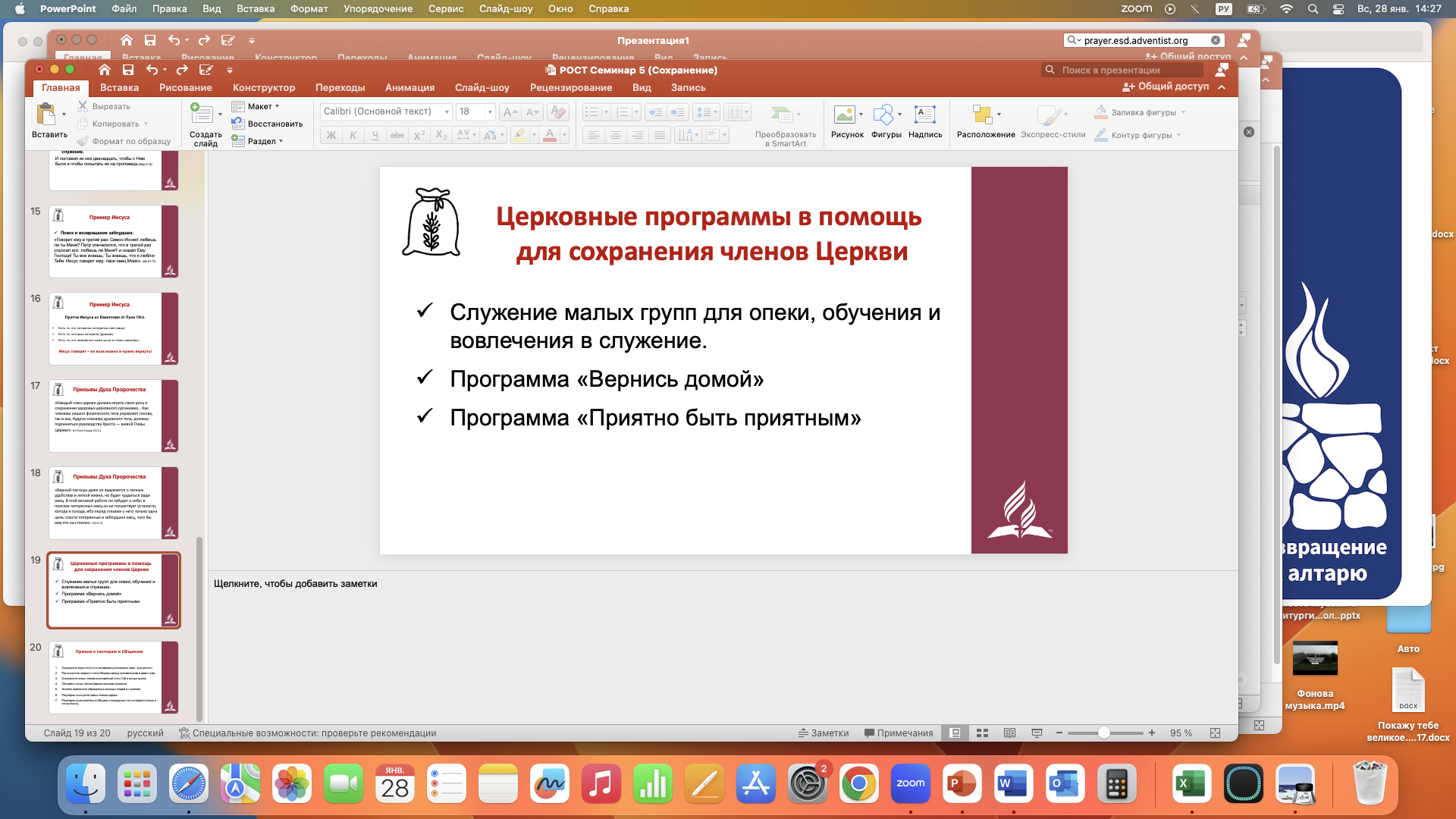 Жертвенную любовь проявил Иисус на кресте и именно такая любовь дождалась и приняла блудного сына.
Нам всем еще очень много нужно расти в понимании и проявлении жертвенной любви. И в этом нам «помогают» непослушные дети, неблагодарные супруги, неотзывчивые соседи и близкие. 
Другими словами Бог через это помогает нам возрастать, учась у Него, раскаиваясь перед Ним и, благодаря Его за жертвенную любовь!

1Ин 3:1: "Смотрите, какую любовь дал нам Отец, чтобы нам называться и быть детьми Божиими. Мир потому не знает нас, что не познал Его».
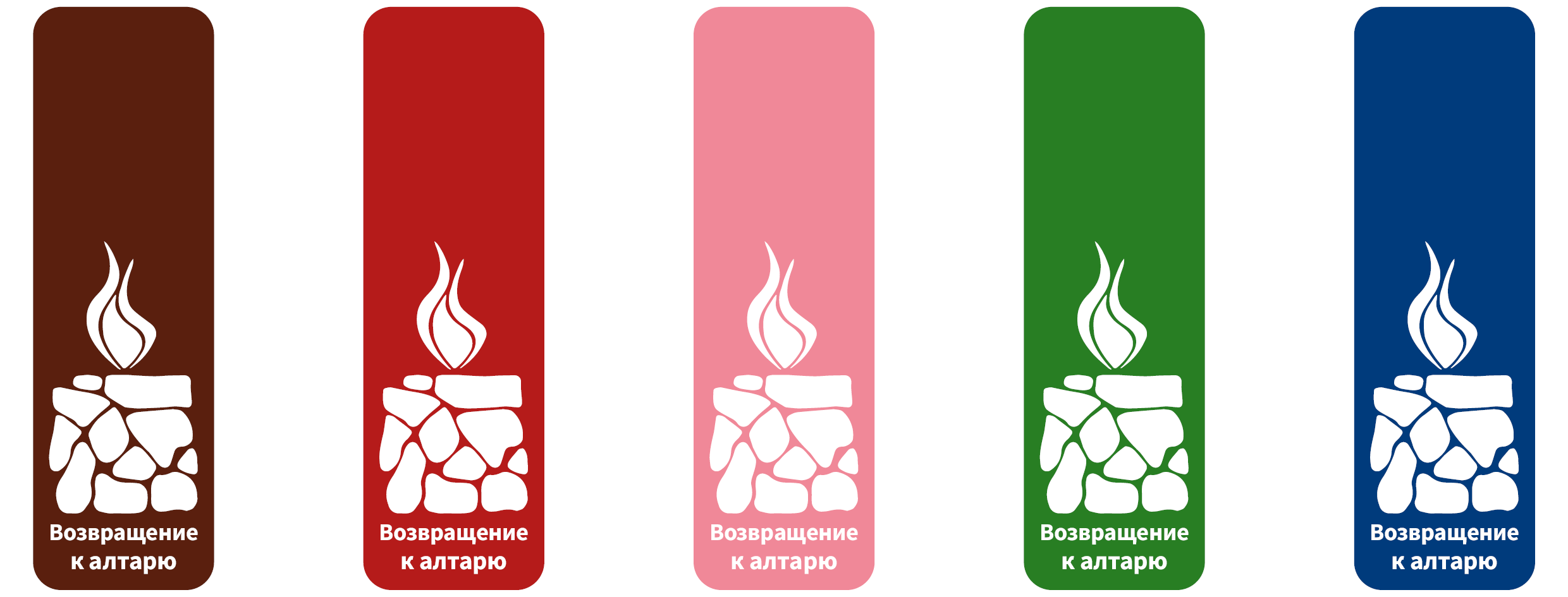 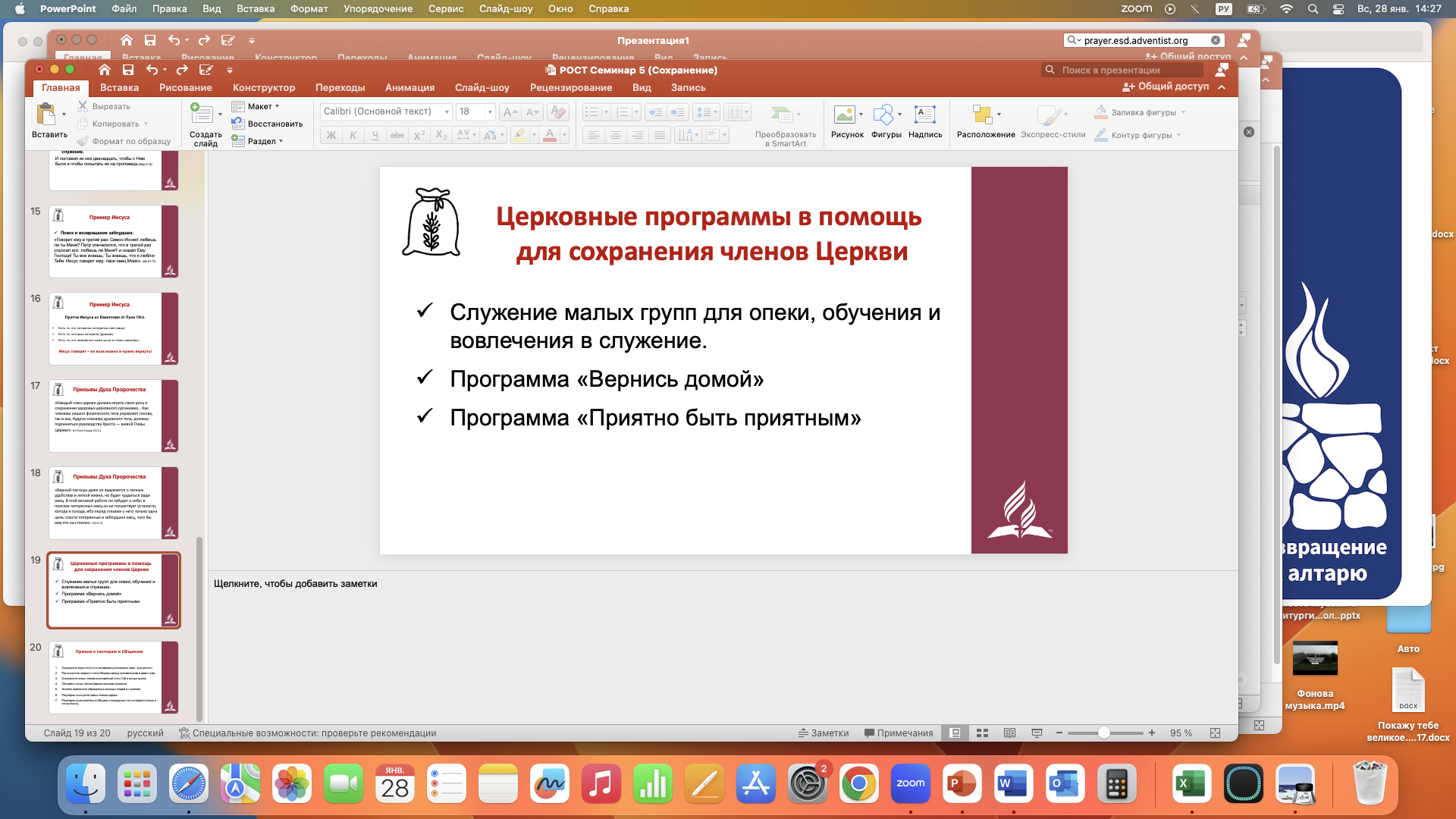 1Ин 3:1: 
"Смотрите, какую любовь дал нам Отец, чтобы нам называться и быть детьми Божиими. Мир потому не знает нас, что не познал Его."
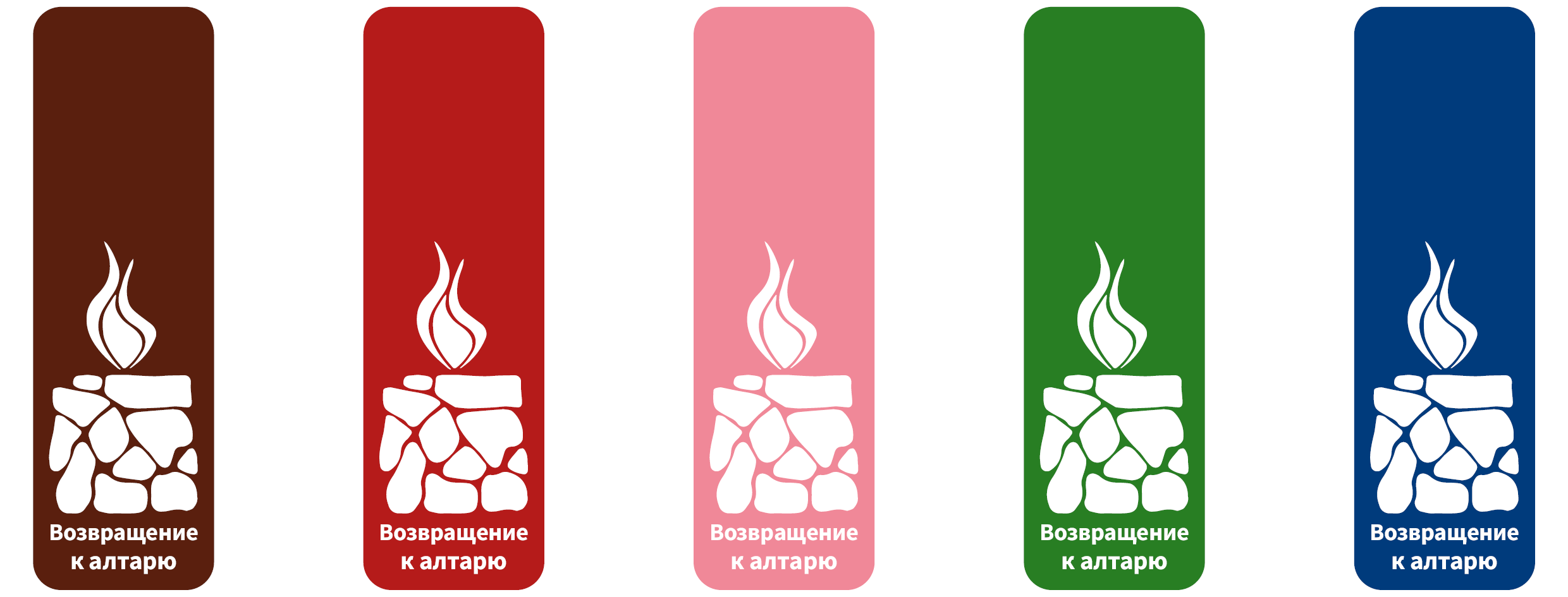 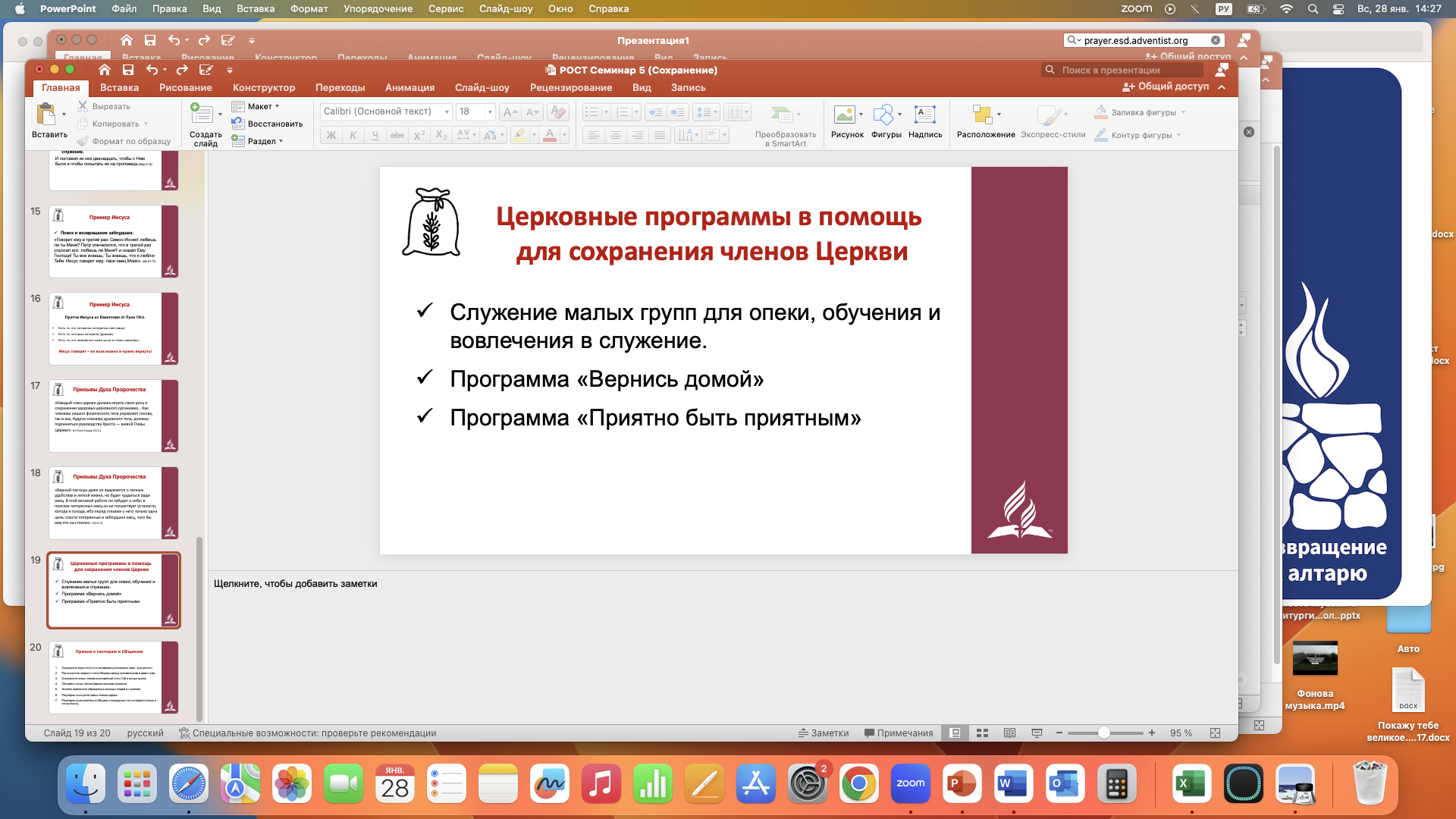 Рим 8:32: 
"Тот, Который Сына Своего не пощадил, но предал Его за всех нас, как с Ним не дарует нам и всего?"
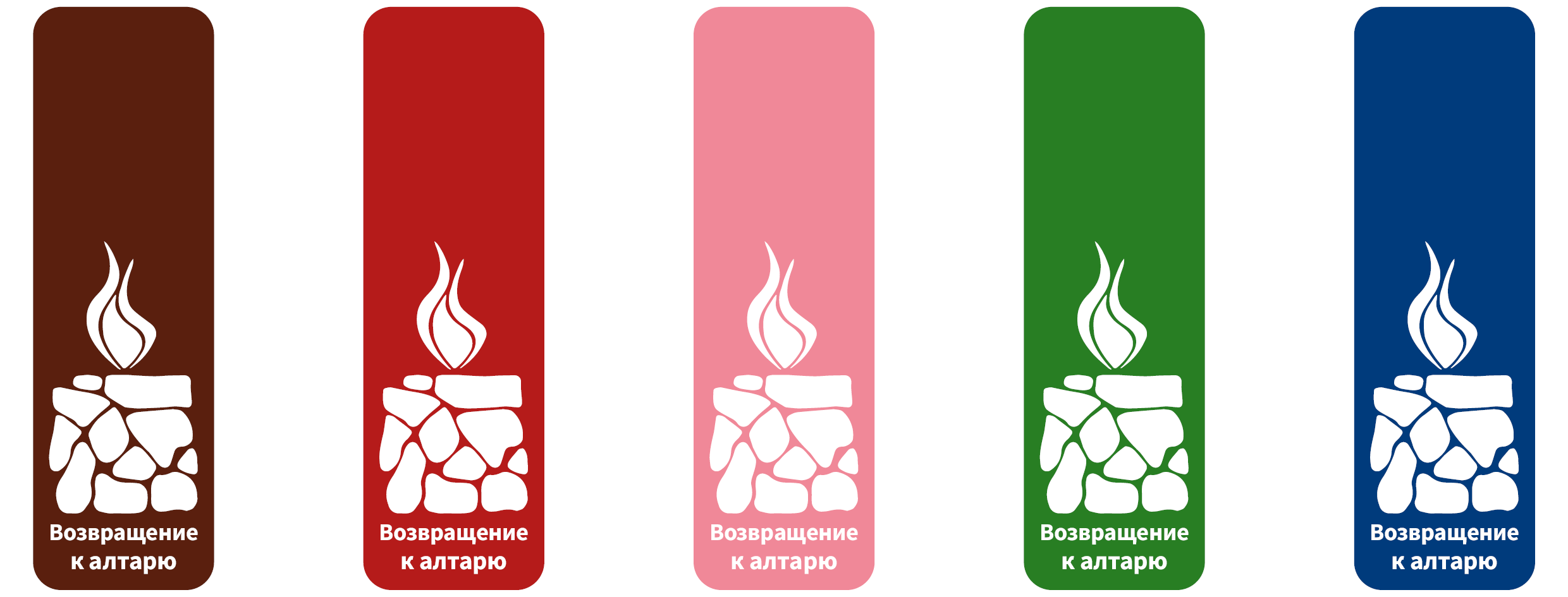 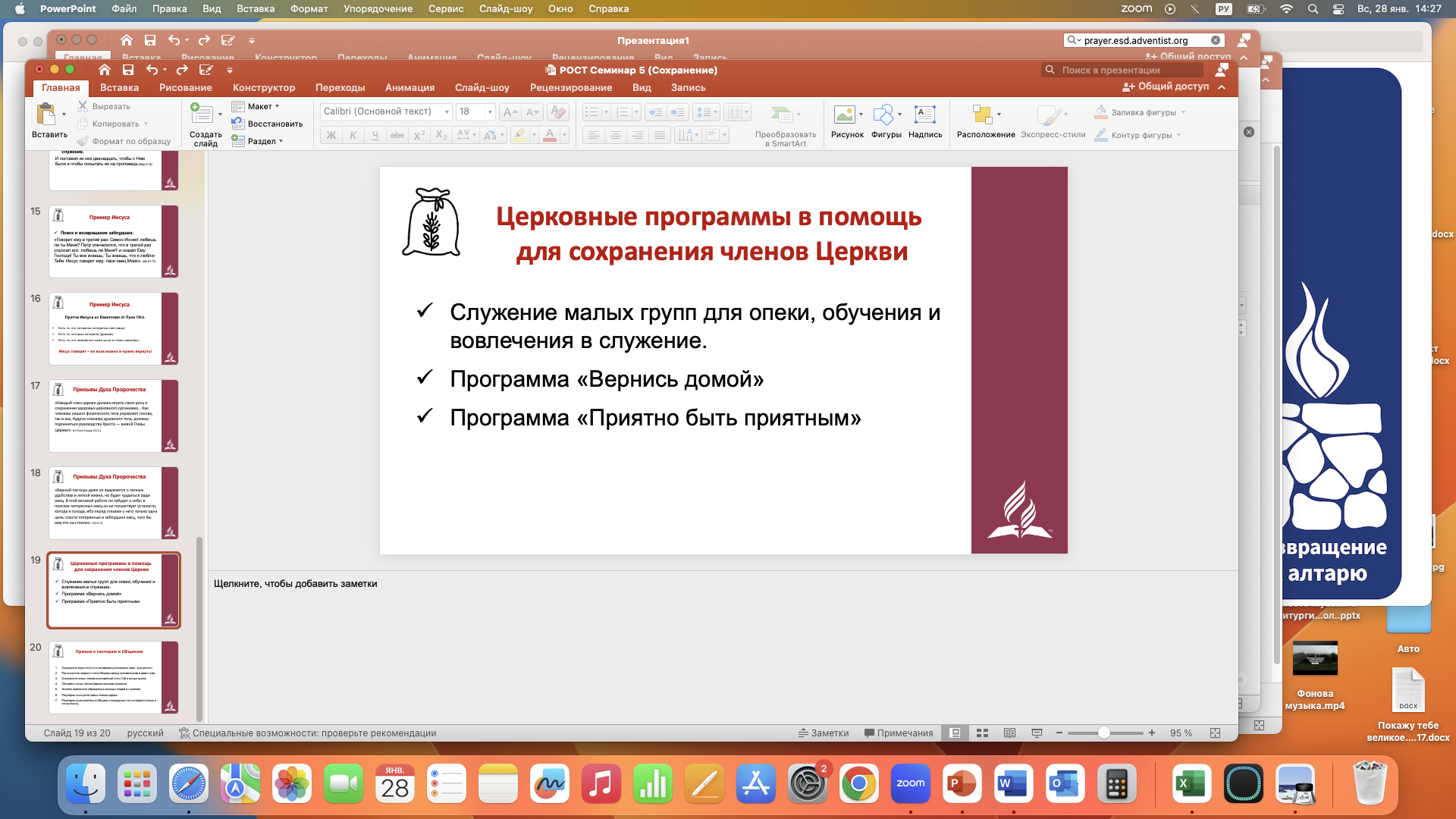 Рим 5:8: 
"Но Бог Свою любовь к нам доказывает тем, что Христос умер за нас, когда мы были еще грешниками."
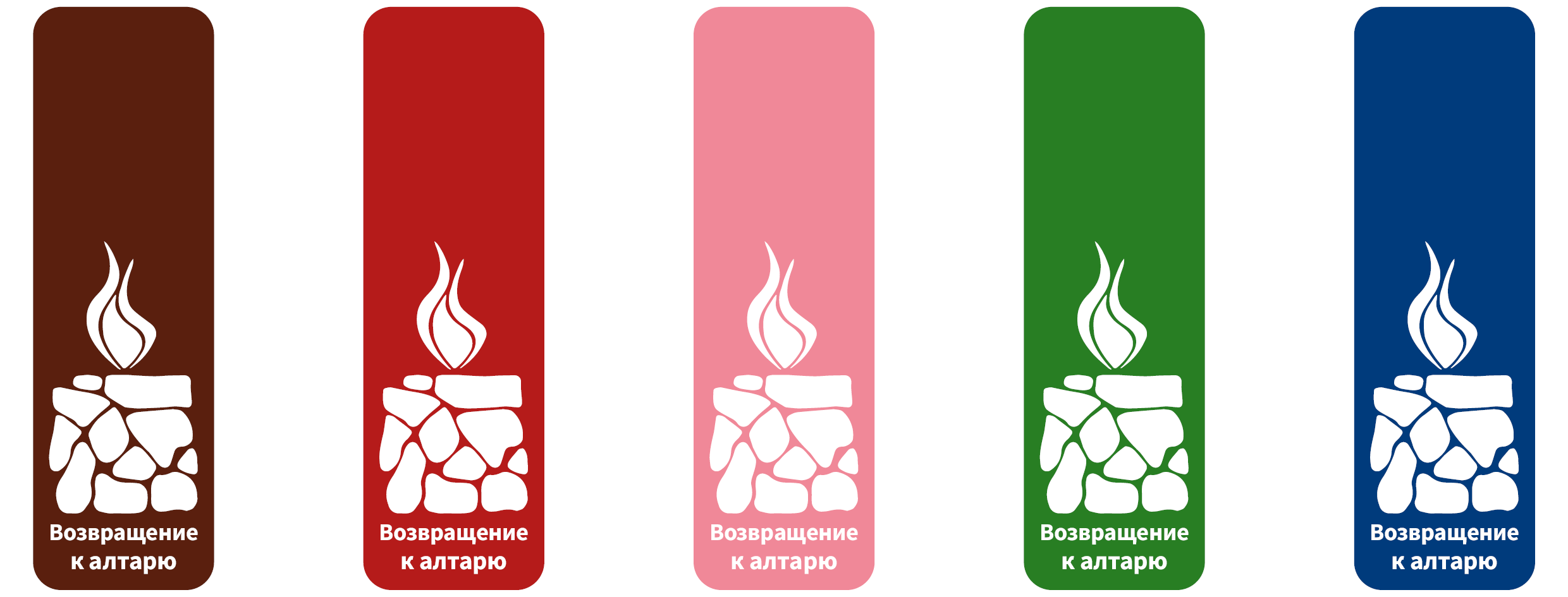 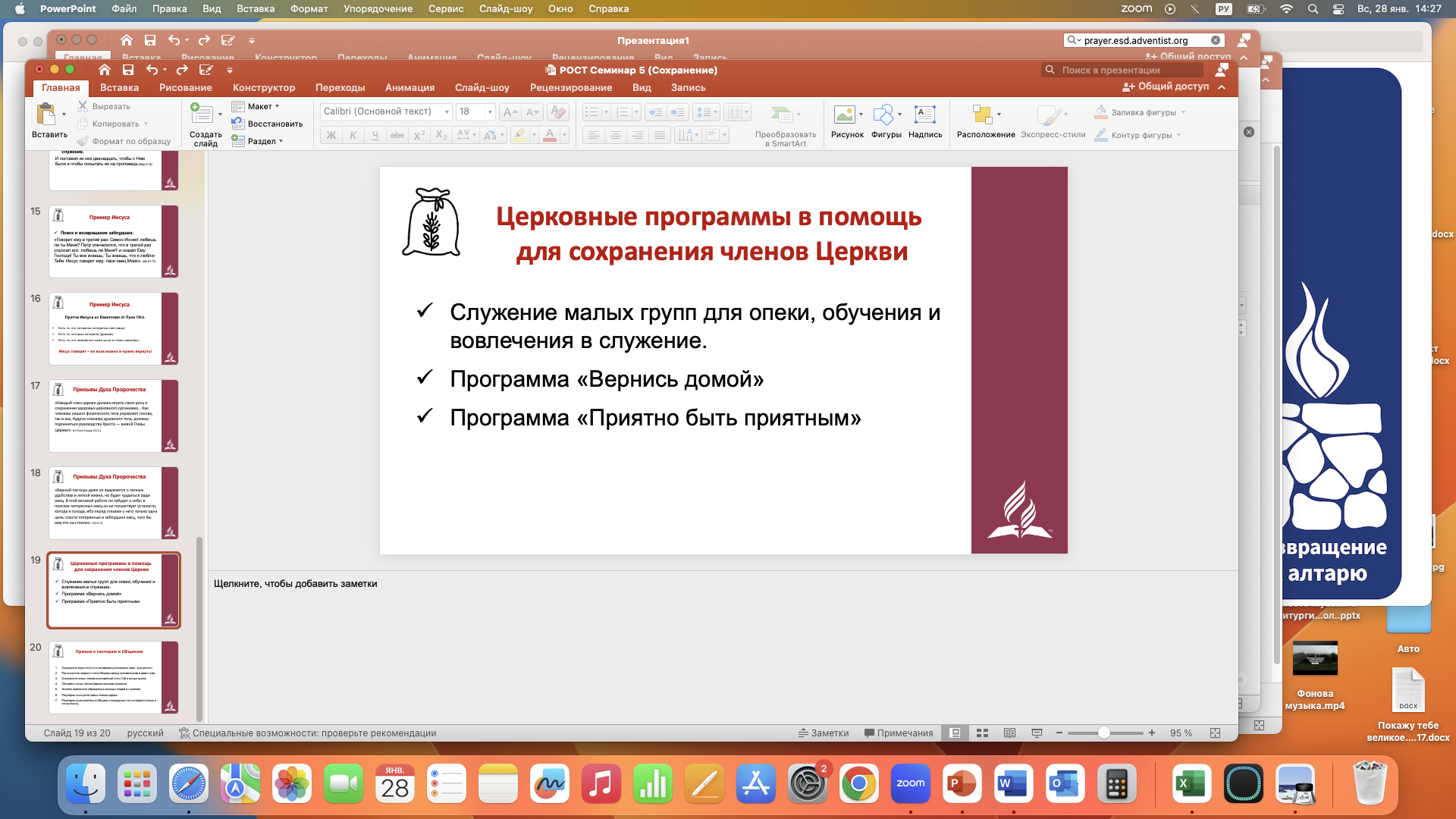 Ис 49:22,24-25: 
"Так говорит Господь Бог: вот, Я подниму руку Мою к народам, и выставлю знамя Мое племенам, и принесут сыновей твоих на руках и дочерей твоих на плечах.  ... Может ли быть отнята у сильного добыча, и могут ли быть отняты у победителя взятые в плен?  Да! так говорит Господь: и плененные сильным будут отняты, и добыча тирана будет избавлена; потому что Я буду состязаться с противниками твоими и сыновей твоих Я спасу "